BUENA PRÁCTICA DEL SERVICIO DE SALUD 
DE CASTILLA-LA MANCHA (SESCAM)

PROYECTO PARA LA AMPLIACIÓN Y REFORMA DEL HOSPITAL UNIVERSITARIO DE GUADALAJARA
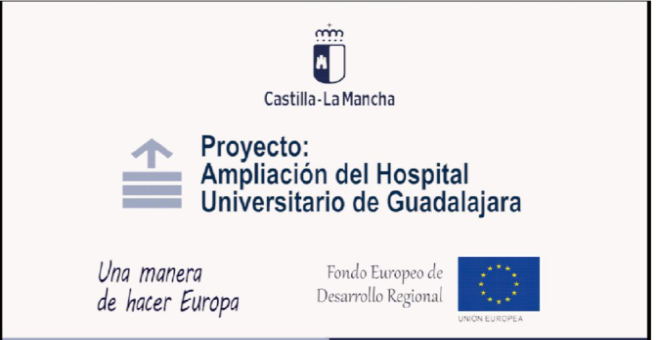 Beatriz Pérez López
Directora de Gestión GAI Guadalajara
Diciembre 2021
BUENA PRÁCTICA DEL SERVICIO DE SALUD DE CASTILLA-LA MANCHA (SESCAM)
Eje Prioritario 9: Promover la igualdad, 
la salud y la inclusión social
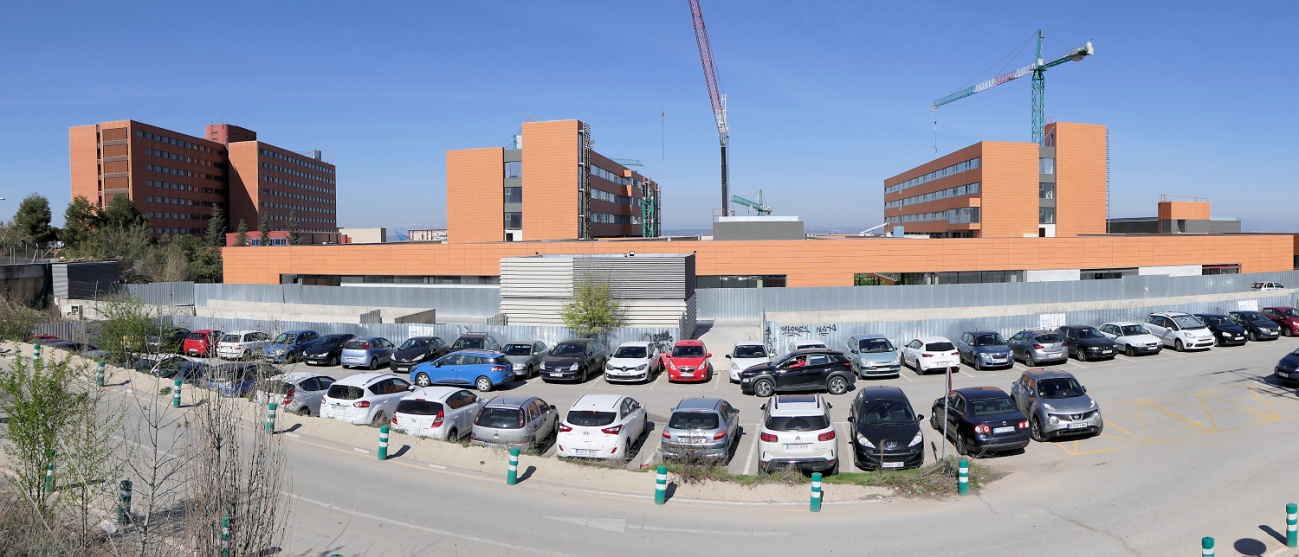 BUENA PRÁCTICA DEL SERVICIO DE SALUD DE CASTILLA-LA MANCHA (SESCAM)
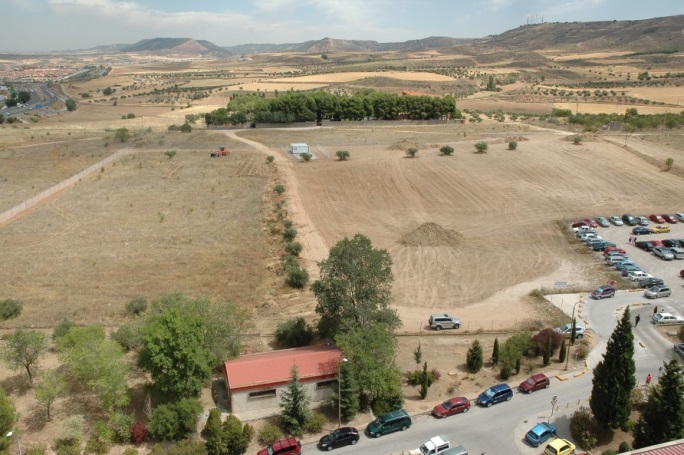 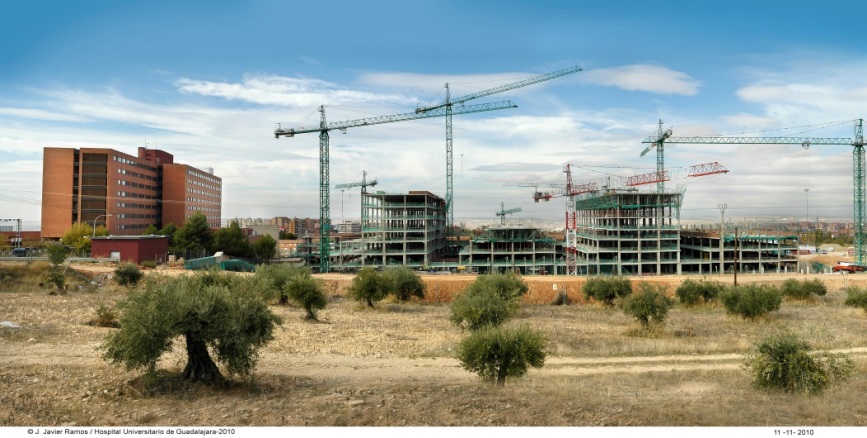 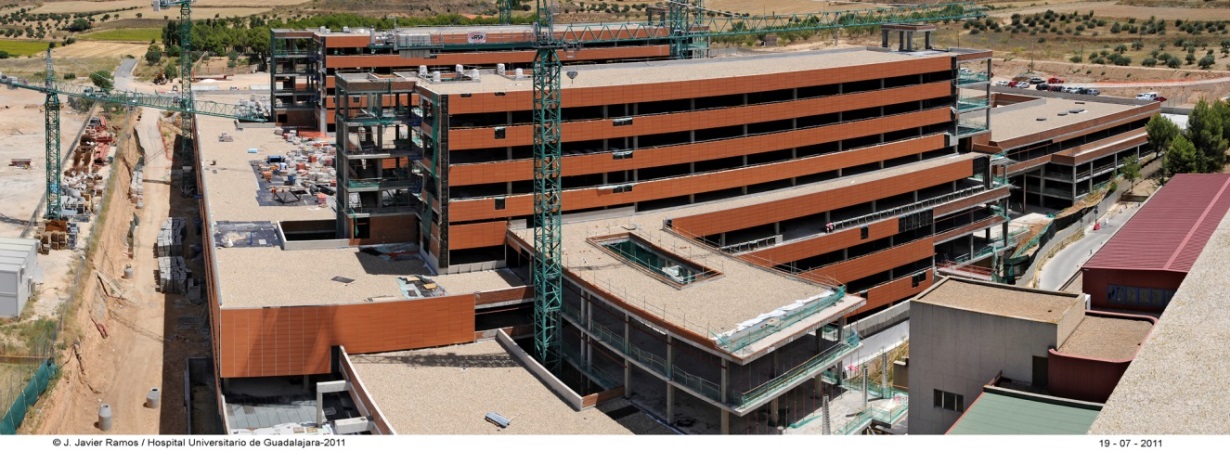 BUENA PRÁCTICA DEL SERVICIO DE SALUD DE CASTILLA-LA MANCHA (SESCAM)
Agosto de 2021. Finalizan las obras de ampliación del Hospital
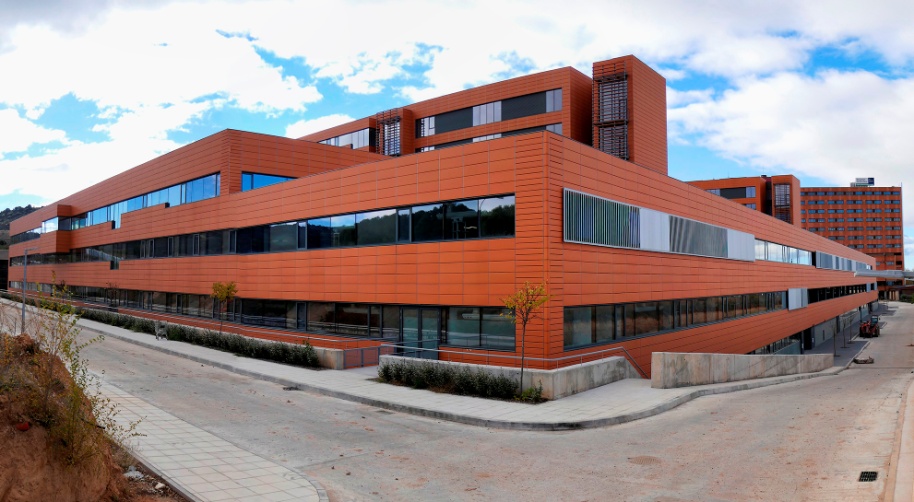 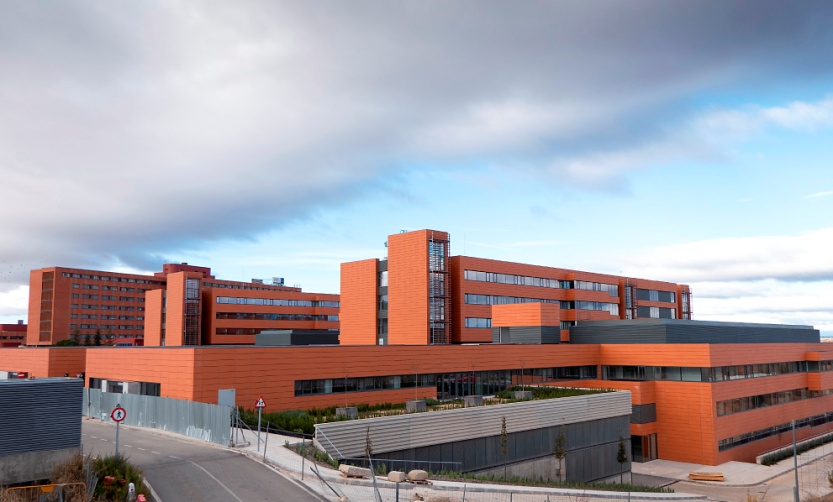 BUENA PRÁCTICA DEL SERVICIO DE SALUD DE CASTILLA-LA MANCHA (SESCAM)
1º. Difusión de la actuación: desde el paciente al público en general
BUENA PRÁCTICA DEL SERVICIO DE SALUD DE CASTILLA -LA MANCHA (SESCAM)
Pancartas informativas en los accesos al Hospital de Guadalajara
Nota informativa publicada en Intranet
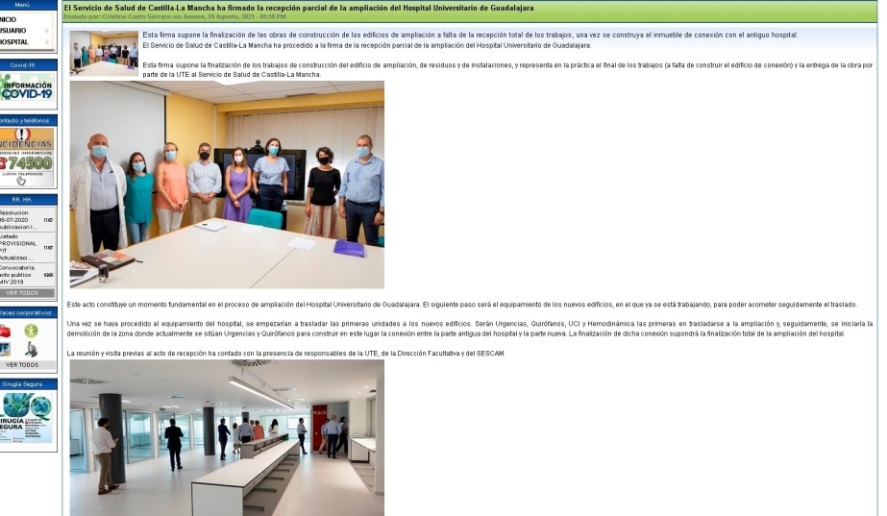 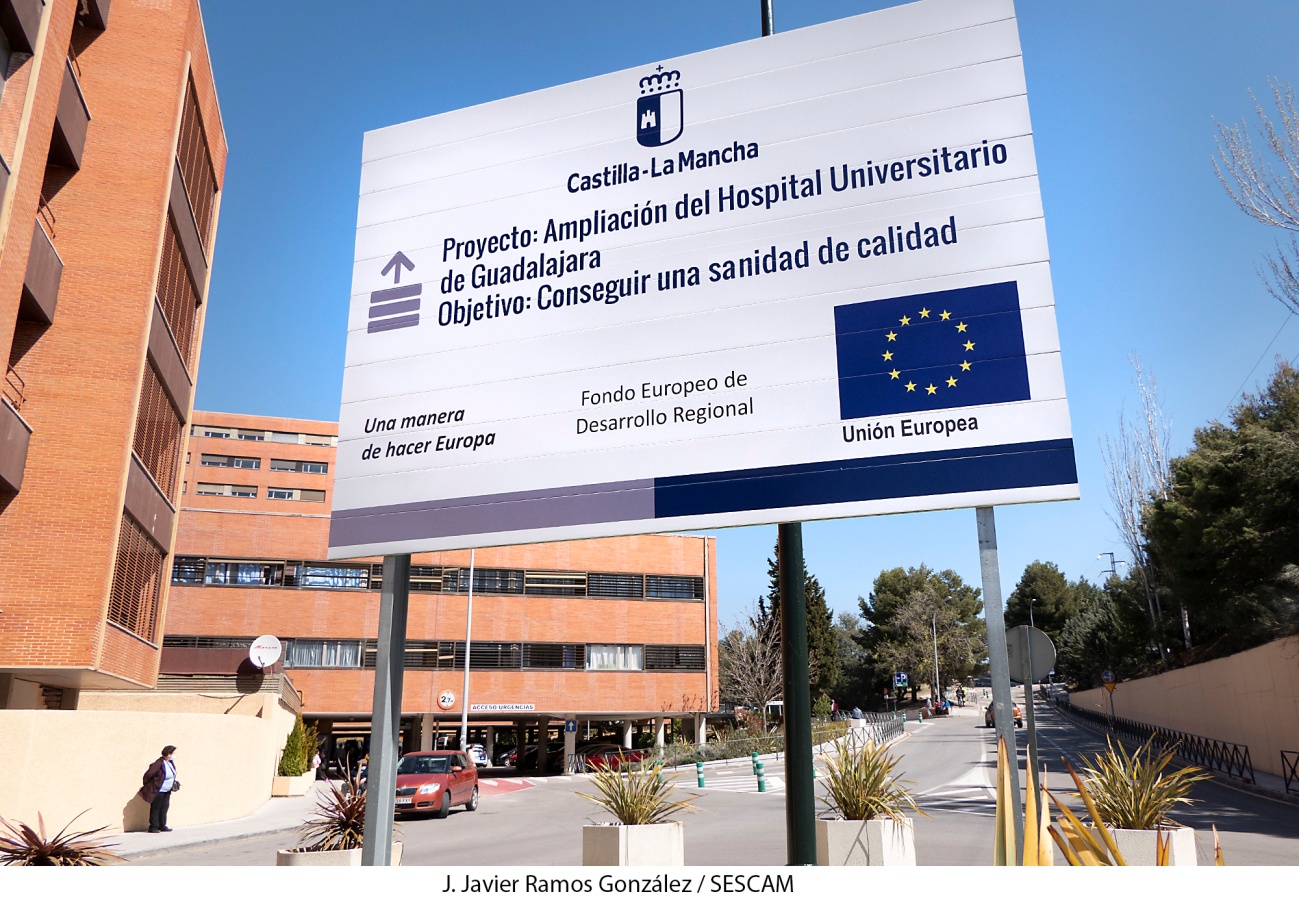 Acceso principal de la Ampliación Hospital
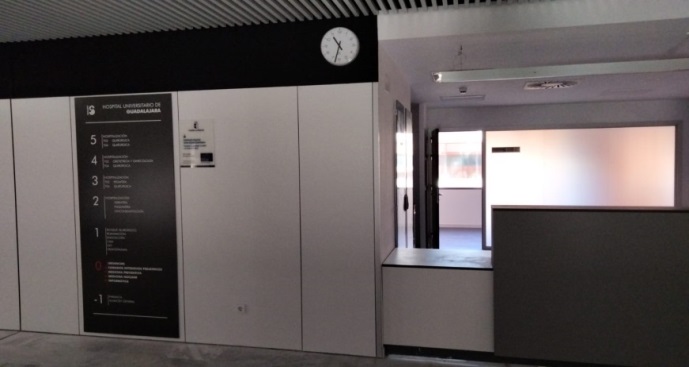 BUENA PRÁCTICA DEL SERVICIO DE SALUD DE CASTILLA -LA MANCHA (SESCAM)
En la página web del SESCAM
Facebook: Página de Fondos Estructurales de la Junta de Comunidades  de Castilla-La Mancha
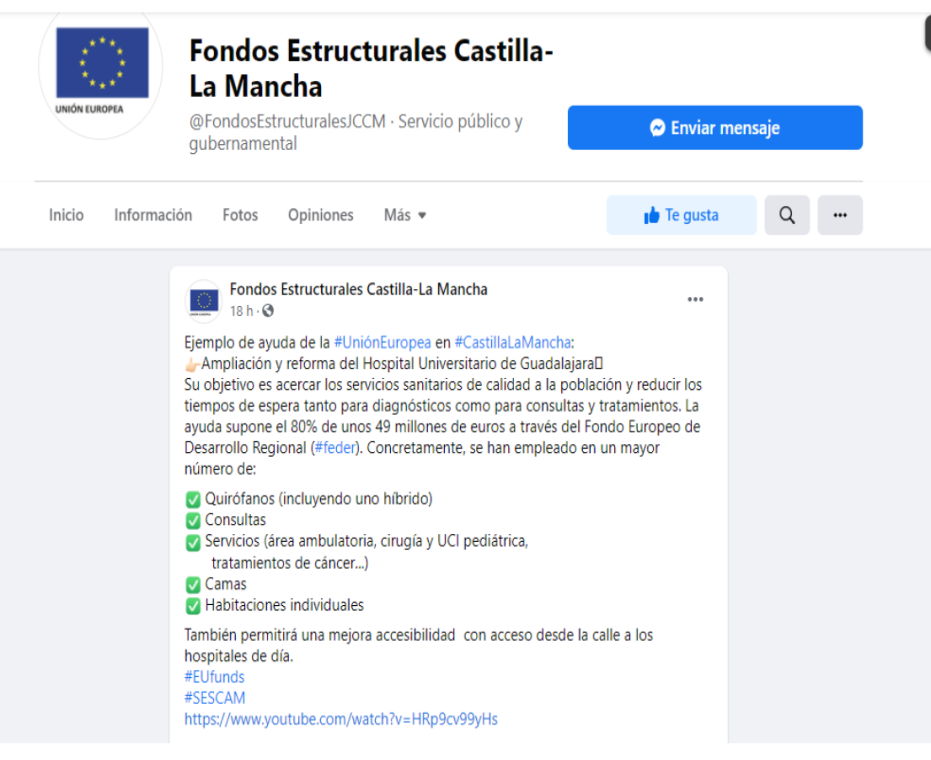 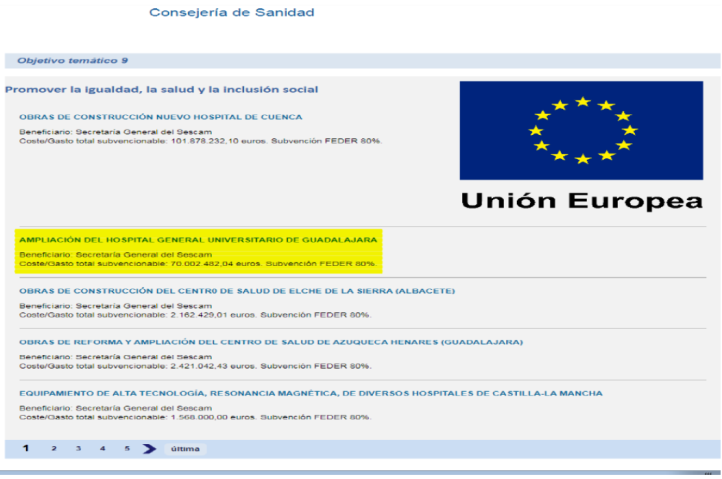 BUENA PRÁCTICA DEL SERVICIO DE SALUD DE CASTILLA -LA MANCHA (SESCAM)
2º. Incorporación de elementos innovadores
BUENA PRÁCTICA DEL SERVICIO DE SALUD DE CASTILLA -LA MANCHA (SESCAM)
Puesta en marcha de nuevos servicios y prestaciones, en consonancia con las exigencias que suponen los avances médicos y las nuevas terapias y tratamientosQUIRÓFANO HÍBRIDOMEDICINA NUCLEAR CIRUGÍA PEDIÁTRICA
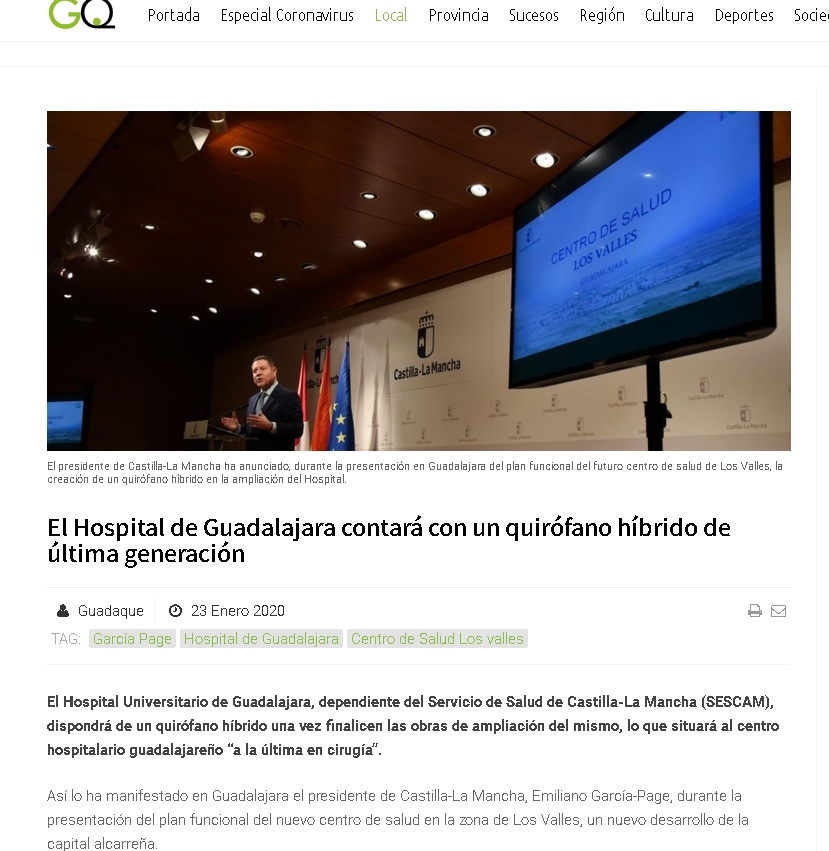 BUENA PRÁCTICA DEL SERVICIO DE SALUD DE CASTILLA -LA MANCHA (SESCAM)
3º. Adecuación de los resultados obtenidos a los objetivos establecidos
BUENA PRÁCTICA DEL SERVICIO DE SALUD DE CASTILLA -LA MANCHA (SESCAM)
- Duplicar la superficie inicial
- Mejora en accesibilidad, seguridad y confort
BUENA PRÁCTICA DEL SERVICIO DE SALUD DE CASTILLA -LA MANCHA (SESCAM
4º. Contribución de la resolución de un problema o debilidad detectada en el ámbito de la ejecución
BUENA PRÁCTICA DEL SERVICIO DE SALUD DE CASTILLA-LA MANCHA (SESCAM)
Adecuación de la oferta y la demanda:
Demografía
Cartera de Servicios
Dispersión Geográfica
BUENA PRÁCTICA DEL SERVICIO DE SALUD DE CASTILLA-LA MANCHA (SESCAM)
5º. Alto grado de cobertura sobre la población destinataria de la actuación
BUENA PRÁCTICA DEL SERVICIO DE SALUD DE CASTILLA-LA MANCHA (SESCAM)
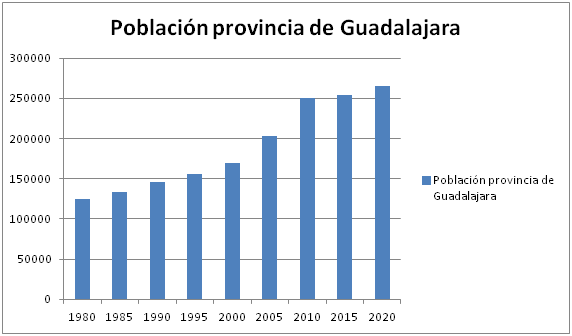 Actualmente la población que cubre el hospital asciende a 238.895 TIS
DEMOGRAFÍA GUADALAJARA 1980-2020
125.000 habitantes (1982)--- 265.566 habitantes (2021)

-ENVEJECIMIENTO POBLACIONAL

-AVANCES MÉDICOS Y CRONICIDAD: más demanda de atención sanitaria


EL HOSPITAL RESULTABA PEQUEÑO PARA LA ACTUAL POBLACIÓN Y DEMANDA
BUENA PRÁCTICA DEL SERVICIO DE SALUD DE CASTILLA-LA MANCHA (SESCAM)
6º. Consideración de las prioridades horizontales de igualdad de oportunidades y no discriminación, responsabilidad social y sostenibilidad ambiental
BUENA PRÁCTICA DEL SERVICIO DE SALUD DE CASTILLA-LA MANCHA (SESCAM)
Incremento de contratación de personal
El 78% de la plantilla son mujeres
Accesibilidad: Hospital sin barreras, baños ostomizados
Sostenibilidad ambiental:
Instalación de paneles solares térmicos.
Paneles fotovoltaicos.
Instalación de ventanas con vidrios de control solar
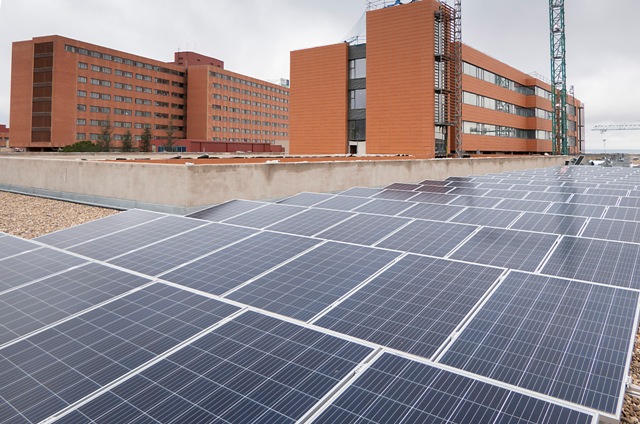 BUENA PRÁCTICA DEL SERVICIO DE SALUD DE CASTILLA-LA MANCHA (SESCAM)
7º. Sinergias otras políticas o instrumentos de intervención pública
BUENA PRÁCTICA DEL SERVICIO DE SALUD DE CASTILLA -LA MANCHA (SESCAM)
Nuevo Centro de Salud en Azuqueca de Henares
Nueva sala de Hemodinámica
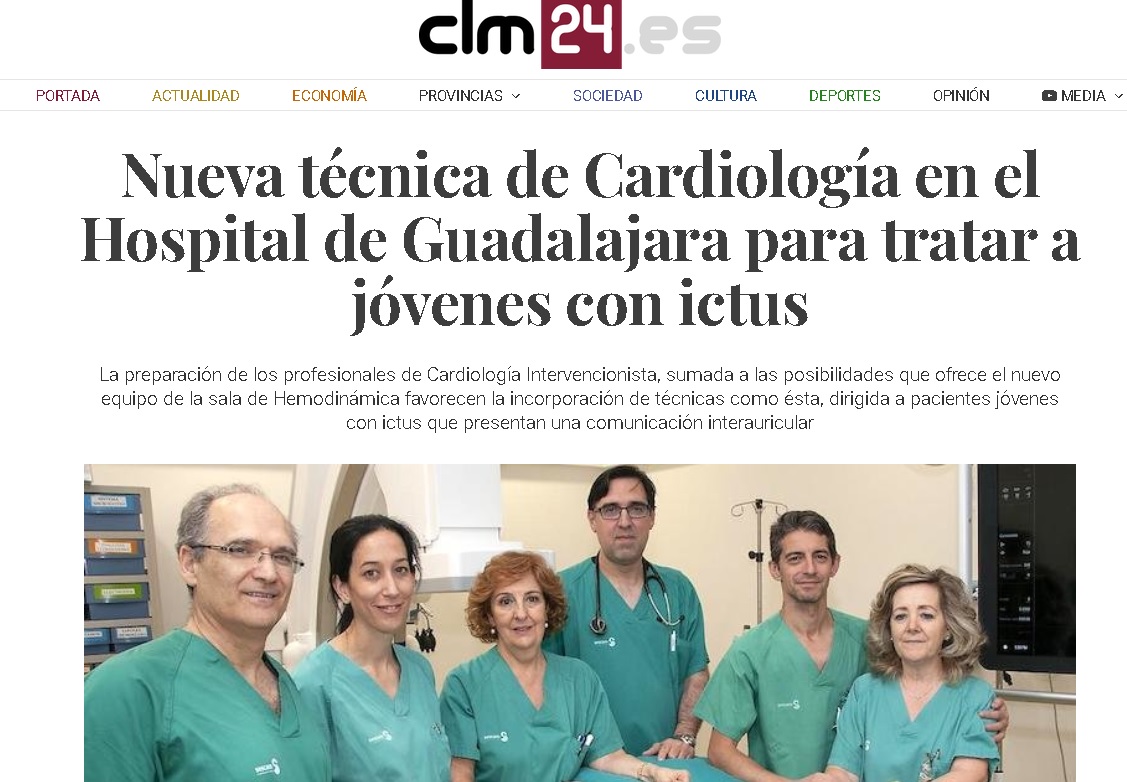 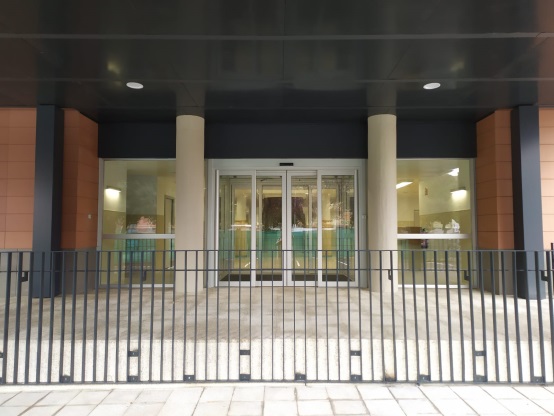 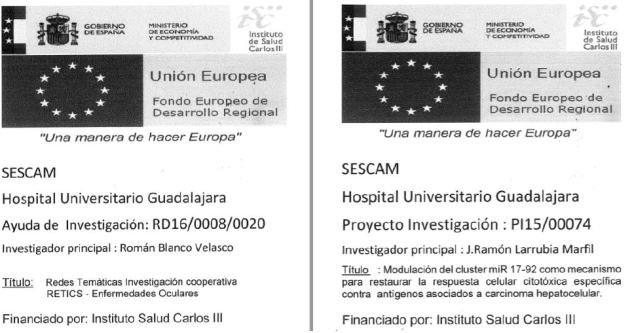 Ayudas para la investigación gestionadas por el Instituto de la Salud Carlos II
BUENA PRÁCTICA DEL SERVICIO DE SALUD DE CASTILLA-LA MANCHA (SESCAM)
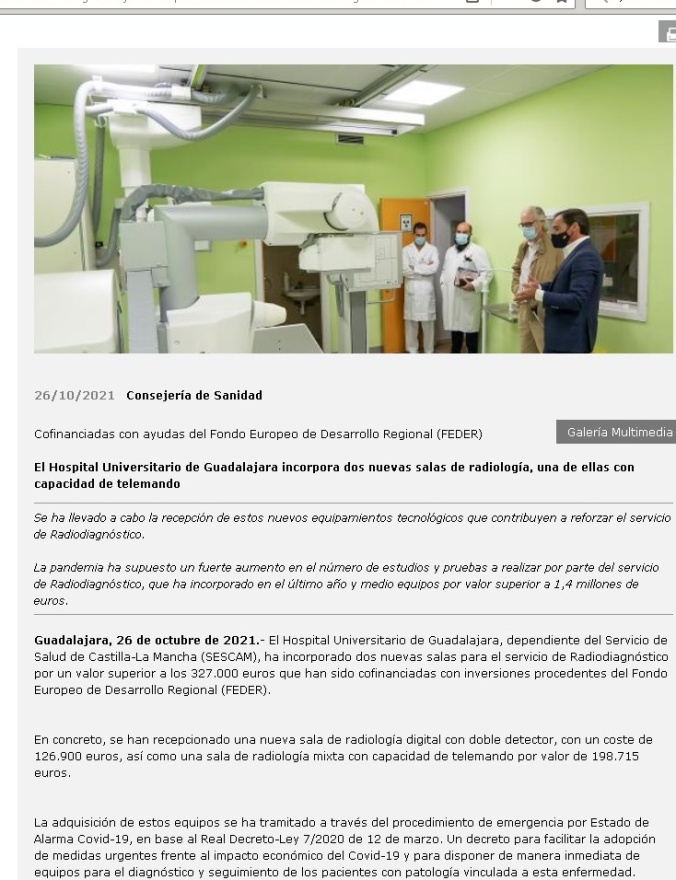 Renovación de 
salas de Radiología: 
atender al aumento de pruebas radiológicas por la pandemia
BUENA PRÁCTICA DEL SERVICIO DE SALUD DE CASTILLA-LA MANCHA (SESCAM)
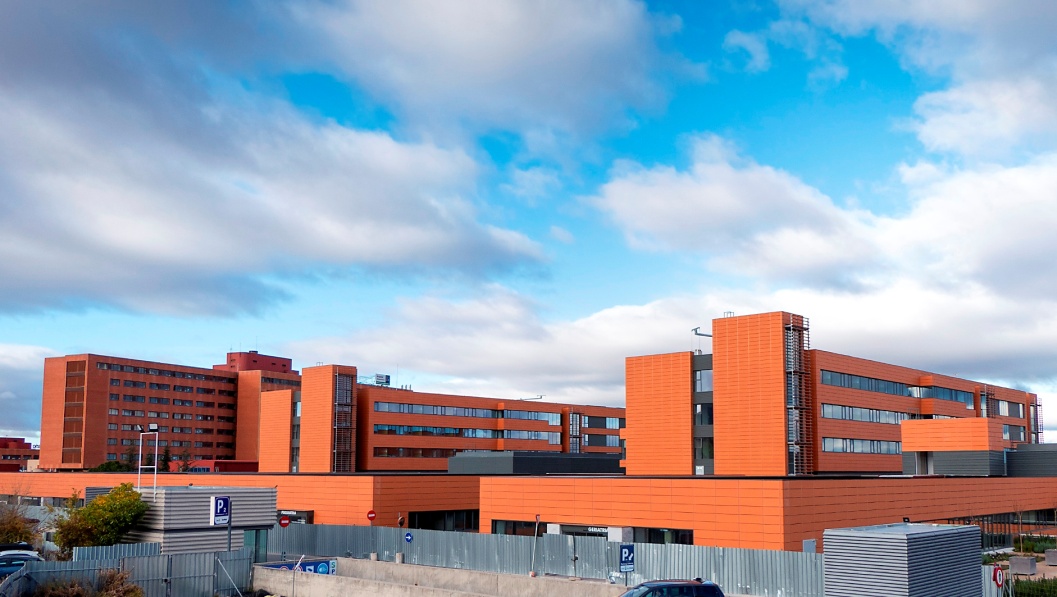 Gracias por vuestra atención !